Maths
Mr Bond

Please note this downloadable resource contains colour font and images
‹#›
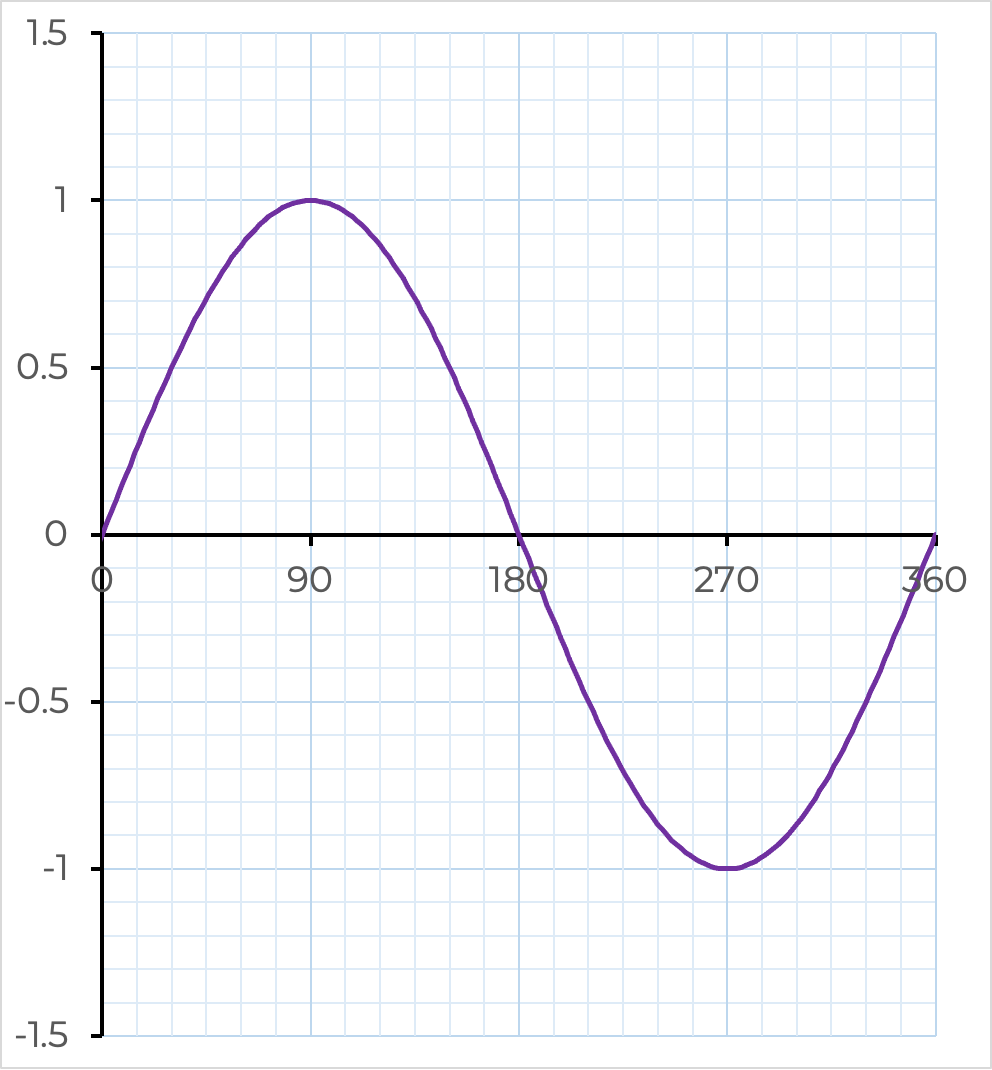 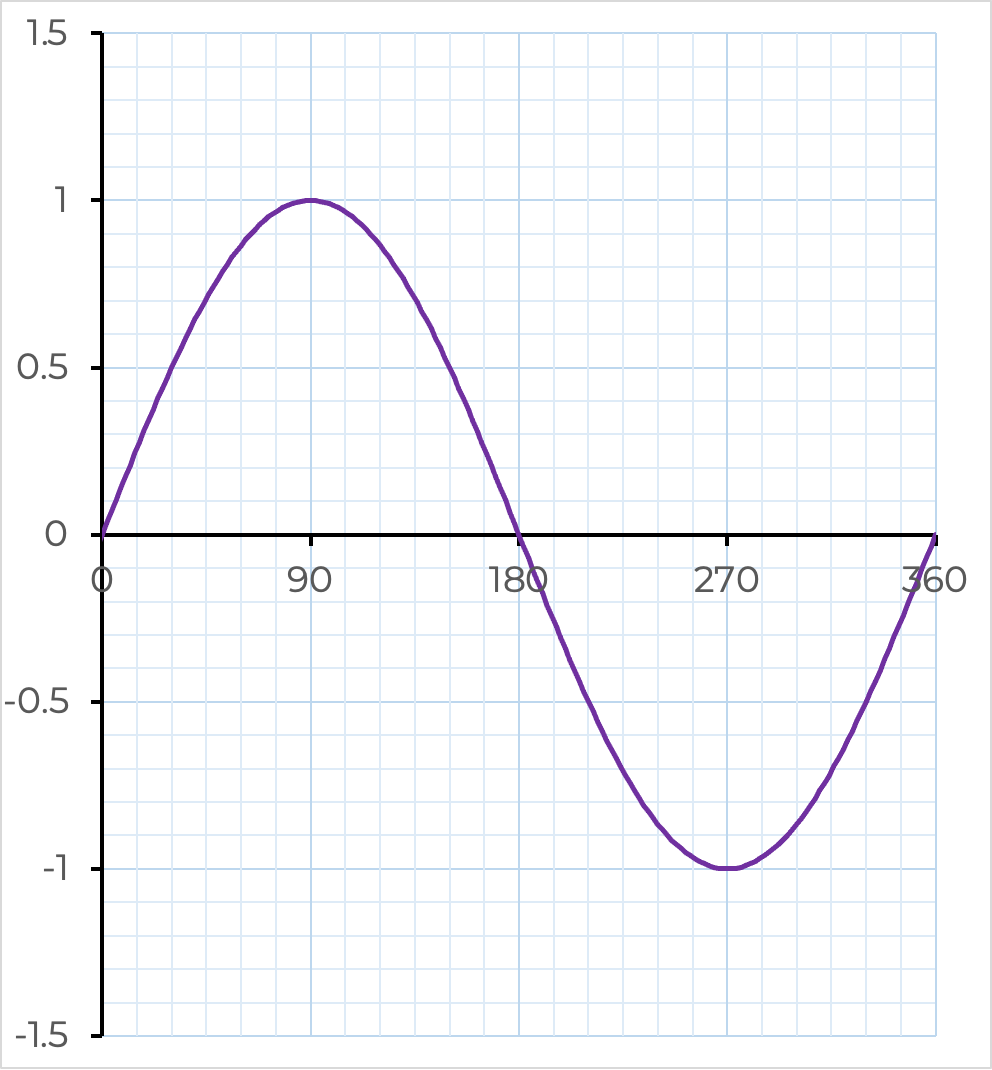 ‹#›
Answers
‹#›
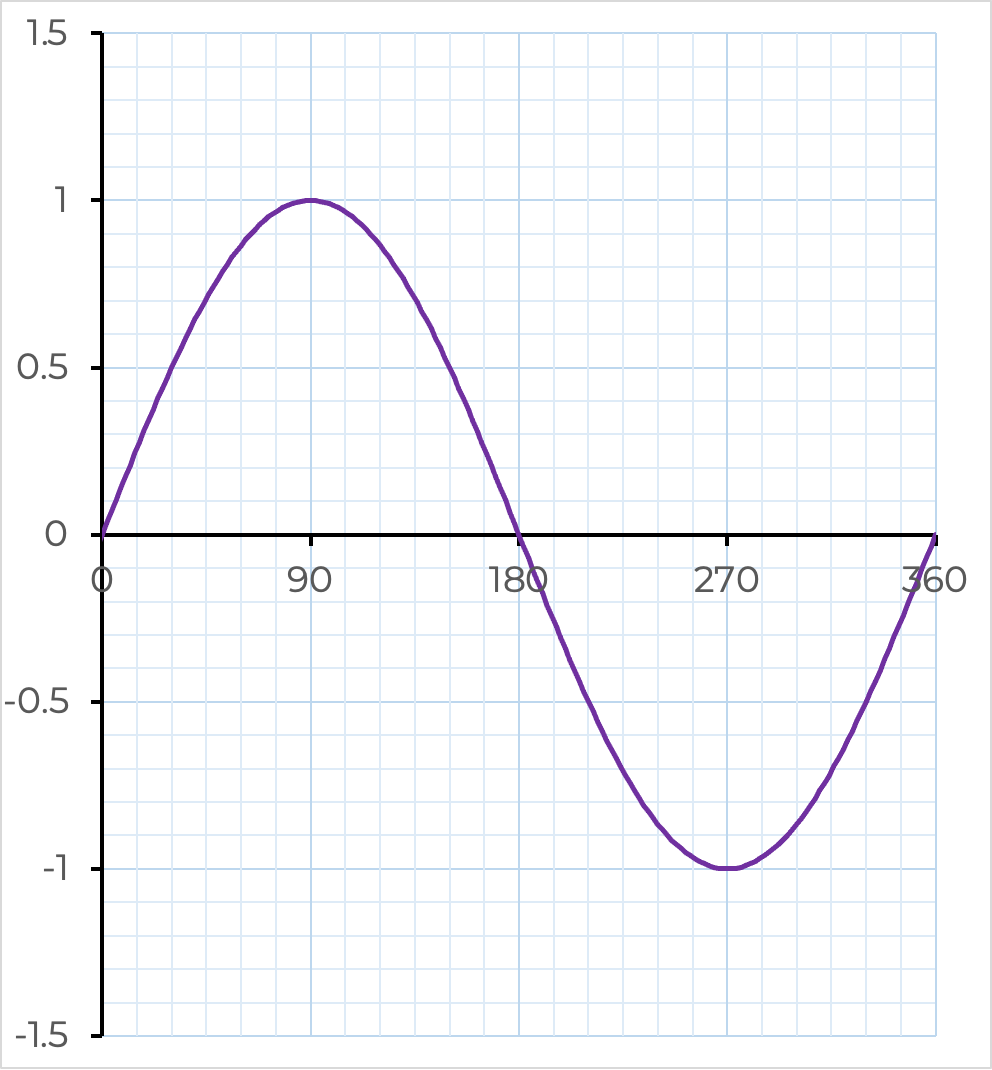 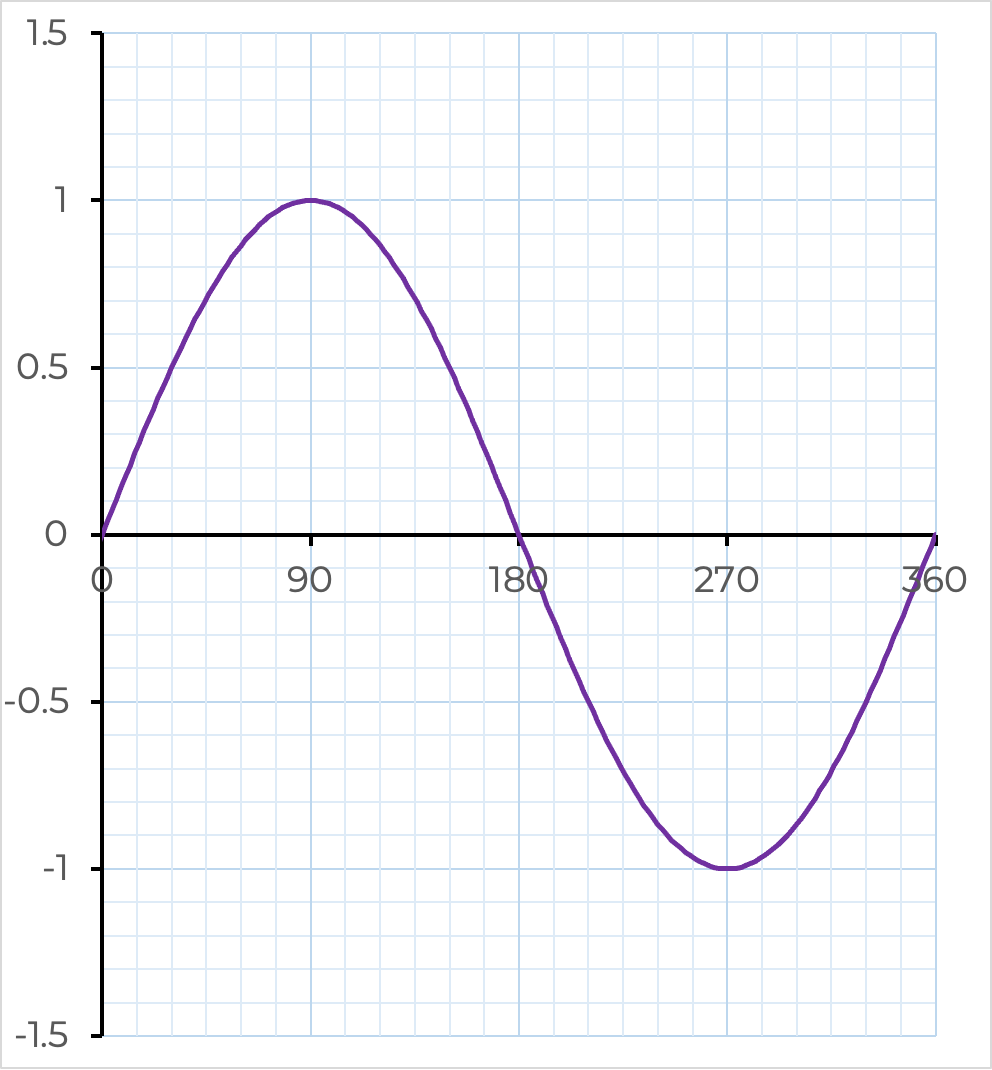 ‹#›